Normal de educación preescolar
PRÁCTICAS SOCIALES DEL LENGUAJE

MAESTRO: MARIA ELENA VILLARREAL MARQUEZ
Actividades finales
Unidad III
Alumnas: Sofia Abigail Mascorro Arrellano #11
Julia Yessenia Montoya Silva #12
Ramos Arizpe, Coahuila            28 de junio del 2021
“El rincón del lector”
Inicio:
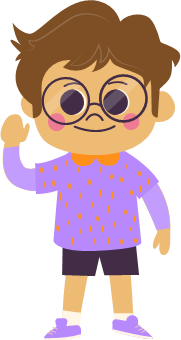 Responde las siguientes preguntas: ¿Conoces que es una biblioteca? ¿Has visitado una?. Ahora te explicaré que es una biblioteca, como se conforma y que podemos encontrar en ella, al finalizar podrás ver imágenes de algunas bibliotecas que puedes encontrar en escuelas ¡Como en tu jardín!
Desarrollo:
Observa “Mi biblioteca virtual 2, Libros del rincón” aquí podemos encontrar distintos libros. 

https://drive.google.com/file/d/1Eh8XM66Vha2cFtZux9Au42GfIXA8l8n2/view

Ahora que ya visitaste la biblioteca virtual pudiste encontrar muchos libros entre ellos Buenas noches gorila y Venia con el sofá, escoge solo uno el que más le llame la atención, ¿Ya has decidido? ¡Muy bien, muy buena elección! Ahora escucha con mucha atención el cuento.
Cierre:
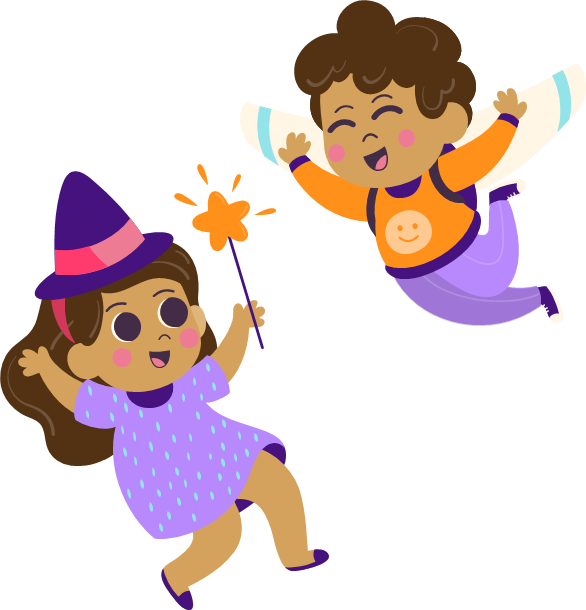 Dibuja la biblioteca virtual que visitaste y el libro que elegiste. Después explicarás de que trató el cuento recuerda que debes incluir  que fue lo que más te gustó, sorprendió o causó mucha gracia. Tu maestra tomará nota.
Evaluación:
Listo, ¿Ahora quieres contestar unas preguntas? 
¡Comencemos! ¿Te gustó el cuento?, ¿Por qué lo seleccionaste?, ¿Lo habías escuchado anteriormente?, ¿Qué te pareció la biblioteca?, ¿Qué te llamó más la atención del libro que seleccionaste?, ¿Cuál fue tu parte favorita de la actividad?
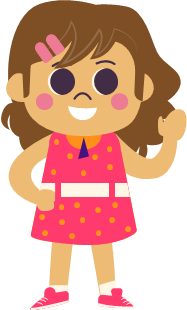 Material: 
• Computadora
• Presentación con el archivo
• Internet
• Plataforma de YouTube 
• Hoja de maquina
• Colores
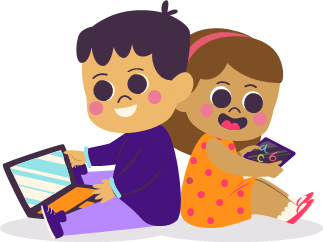 Anexos
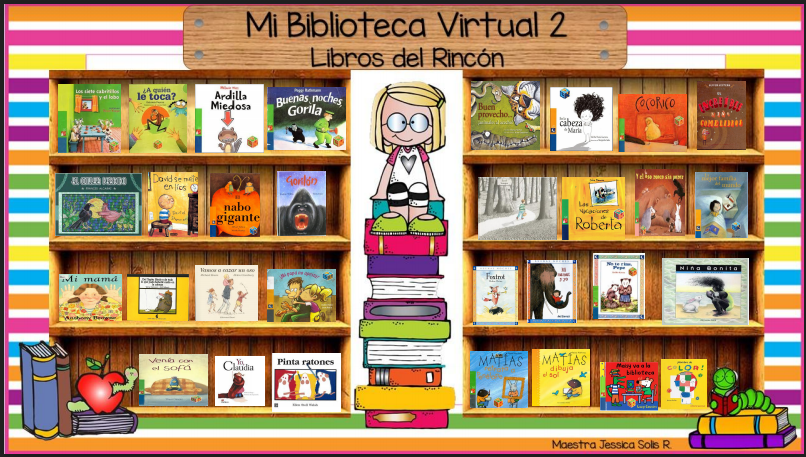